LE PHOROPTÈRE 
LE TÊTE DE RÉFRACTION
LE REFRACTEUR
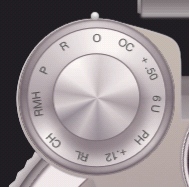 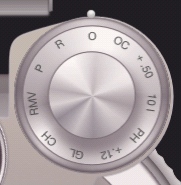 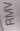 WMH
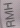 WMV
1
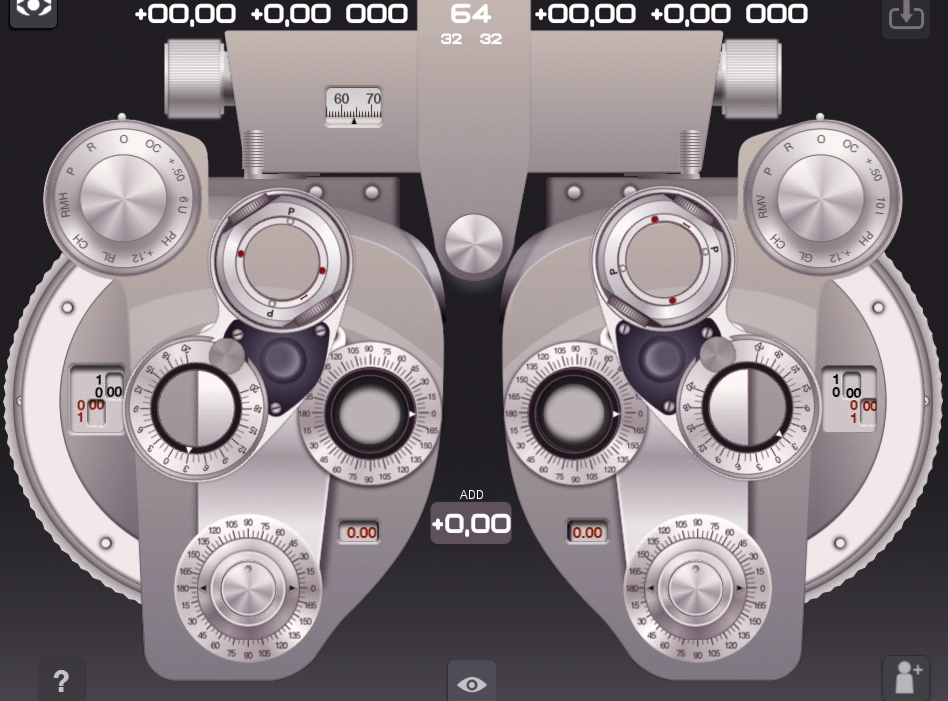 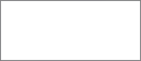 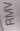 WMH
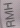 WMV
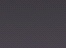 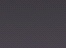 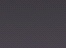